How to take the ‘Geek Factor’ out of IT Auditing
Gary Marland
1
Salford City Council
Contents
Me
Normal v Geek
Language Barriers
Grey Jobs
2
Salford City Council
‘Why Always Me’
3
Salford City Council
Normal v Geek
Traditional Audit v IT Audit
Mainstream Audit v Technical Audit
Business Audit v Information Systems Audit
4
Salford City Council
Geek - Definition
An unfashionable or socially inept person. 

A carnival performer who performs wild or disgusting acts. 

A knowledgeable and obsessive enthusiast. "a computer geek"
5
Salford City Council
The Language barrier
6
Salford City Council
Choosing the right Language
Ohayōgozaimasu, watashinonamaeha geirī, watashi wa kyō koko de anata o 1-jikan tanoshima sete imasu
7
Salford City Council
Choosing the right Language
Bon dia, el meu nom és Gary i jo sóc aquí avui per entretenir durant una hora
8
Salford City Council
Choosing the right Language
Buenos días, mi nombre es Gary y estoy aquí hoy para entretenerte durante una hora
9
Salford City Council
Choosing the right Language
Good morning, my name is Gary and I am here today to entertain you for one hour.
10
Salford City Council
White – Grey – Black Jobs
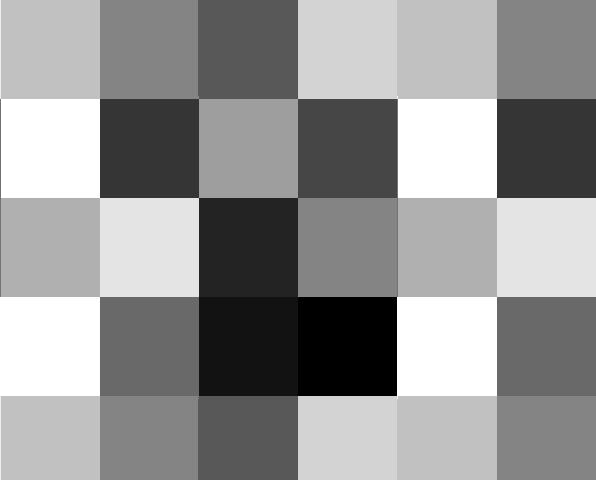 11
Salford City Council
Software Licensing
12
Salford City Council
Software Licensing
Key risks;

Financial penalties
License breaches
Reputational damage
Efficiencies
13
Salford City Council
Software License audit FAG
Find the right person
Ask basic questions 
Get the answers
14
Salford City Council
Software License audit
Find the Spanish techie rather than the Japanese techie
Ask basic questions
What IT systems do you have that need a license?
How many licenses did you purchase for each system?
What Type of licenses do you purchase?
Who uses them?
How much do they cost?
When were they last used per user?
Send me a spreadsheet with all that information…..PLEASE
15
Salford City Council
Software License audit
Using IDEA or Excel tidy up the data 
Target data sets
Based on cost
Volume
Known issues
Check actual license purchase records
Compare Actual used to purchased.
16
Salford City Council
Software License auditSample - SAP
10 x Developer 		
Purchase £2500
Annual £500
400 x Professional 	
Purchase £1500	
Annual £300
200 x Limited Professional 
Purchase £600
Annual £150
2500 Occasional 
Purchase £300
Annual £75
1000 Self Service 
Purchase £40
Annual £20
17
Salford City Council
Data Centres
What are they?
What do they do?
What is stored there?
Why are data centres so important?
18
Salford City Council
Data Centres – What are they all about?
Store all the most sensitive and personal data for the Organisation
The engine of the IT department
Costs a fortune to run
19
Salford City Council
Data Centres – What are the key risks?
Data loss
Service loss
Financial inefficiencies
20
Salford City Council
Data Centres Physical and Environmental Security Controls
Make sure it’s secure from data loss
Make sure it’s protected from service loss
21
Salford City Council
Data Centres Physical Security
Lock it
Restrict it
Monitor it
Structurally secure it
22
Salford City Council
Data Centres Environmental Security
Power
UPS – Back up generator
Cooling
Flood
Air Quality, temperature, Sound, Humidity, etc
Fire
Electro magnetic disturbances
Structure, equipment positioning, flooring, etc
23
Salford City Council
Remote Access
Policies and Procedures
3rd party access
User access management
Security Monitoring
Change control
24
Salford City Council
Penetration testing
Ethical hacking
Blagging (Social Engineering)
25
Salford City Council
Social Engineering
How to determine your Star Wars name

For your new first name: Take the first 3 letters of your 1st name and add 

the first 2 letters of your last name
For your new last name: Take the first 2 letters of your mum's maiden name and add 

the first 3 letters of the city you were born
26
Salford City Council
Social Engineering
GARMA HAMAN
27
Salford City Council
Social Engineering
How to determine your Bond Girl name

For your new first name: Name of your first pet


For your new last name: The name of your first school
28
Salford City Council
Social Engineering
Your mother’s maiden name
Your full name
Name of your first pet
The City you were born
Name of your first school
29
Salford City Council
Summary
Have a go
Have the usual opening meeting
Google the techy bits
Clarify
If you have a problem, if no one else can help, and if you can find them....maybe you can hire The A Salford Team
30
Salford City Council
Questions
Gary Marland
IT Audit Client Manager

Salford Internal Audit Services
DD  0161 607 6974  
E    gary.marland@salford.gov.uk  Salford City Council3rd Floor Civic Centre, 
Chorley Road, 
Swinton M27 5AW
T    0161 794 4711
31
Salford City Council